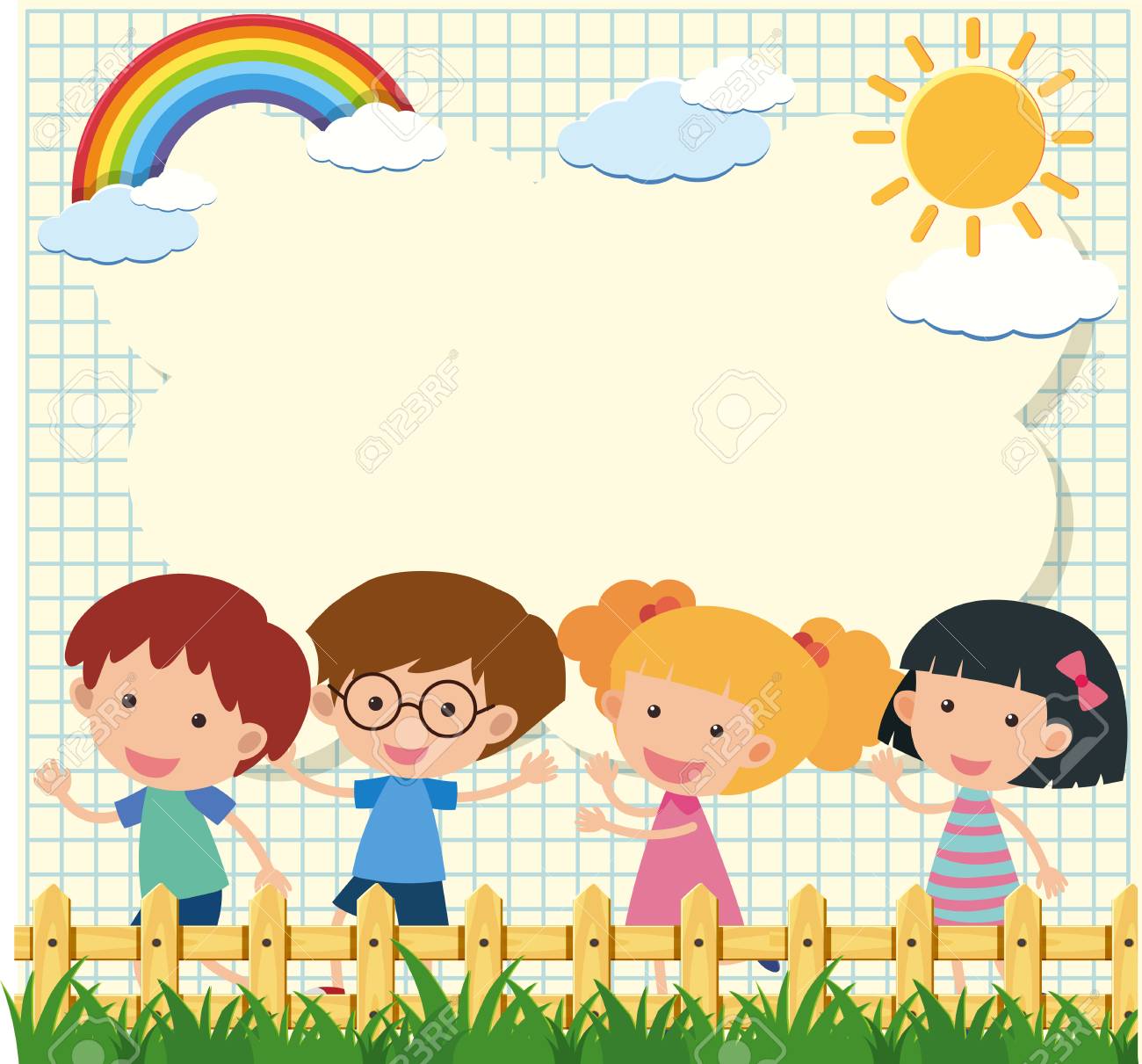 Chào mừng các em đến với lớp học.
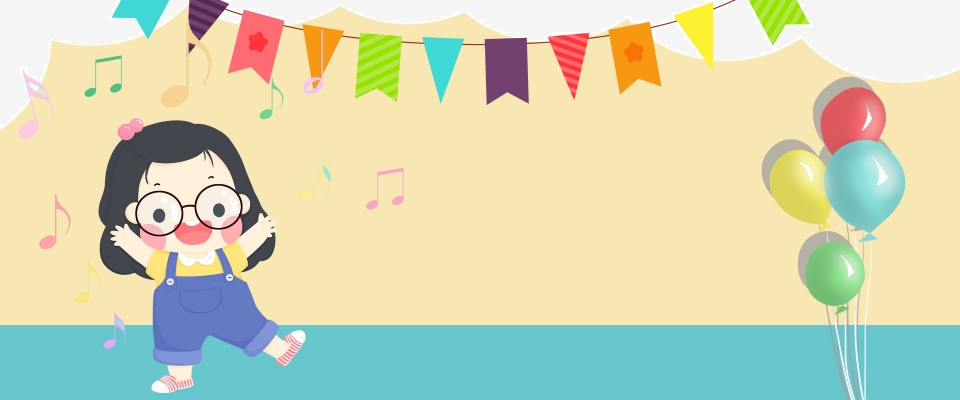 TRƯỜNG TH PHÚ HÒA ĐÔNG
HỌC VẦN
LÔÙP 1
Tuần 15 – Thứ hai
âng
âc
ăng
ăc
oc
ong
eng
ec
trạm xăng
mặc ấm
bấc đèn
con còng
tâng bóng   bóc vỏ
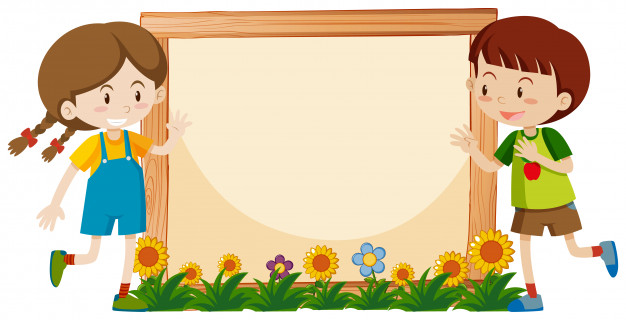 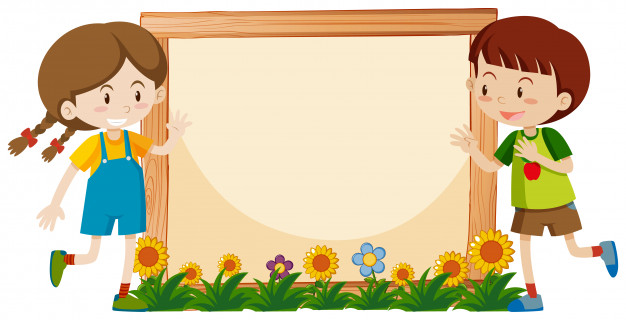 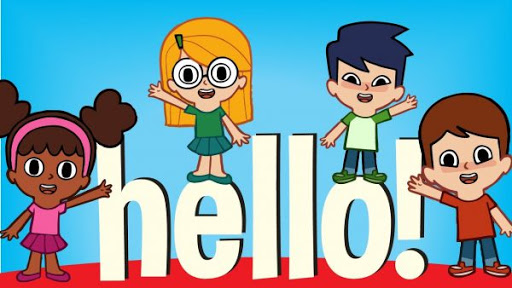 Bài 71:
ông ôc
        Tiết 1
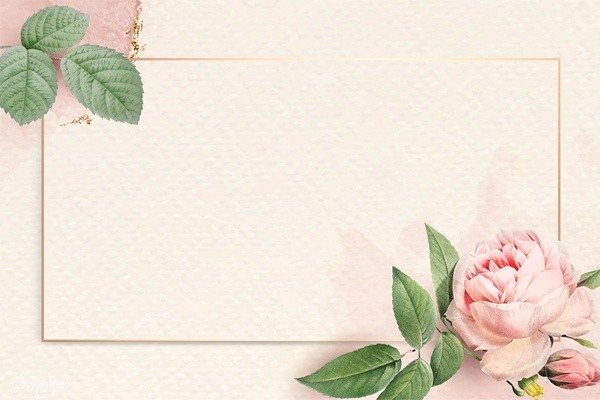 Khám phá
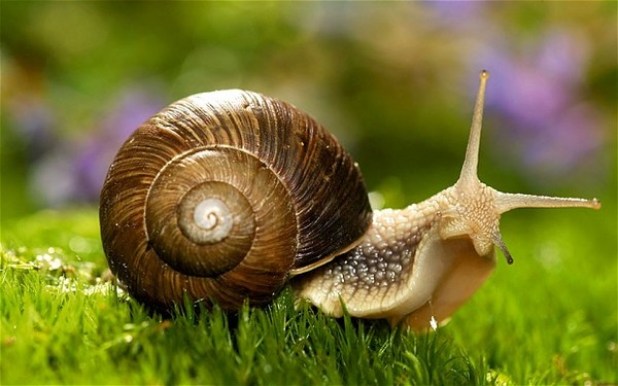 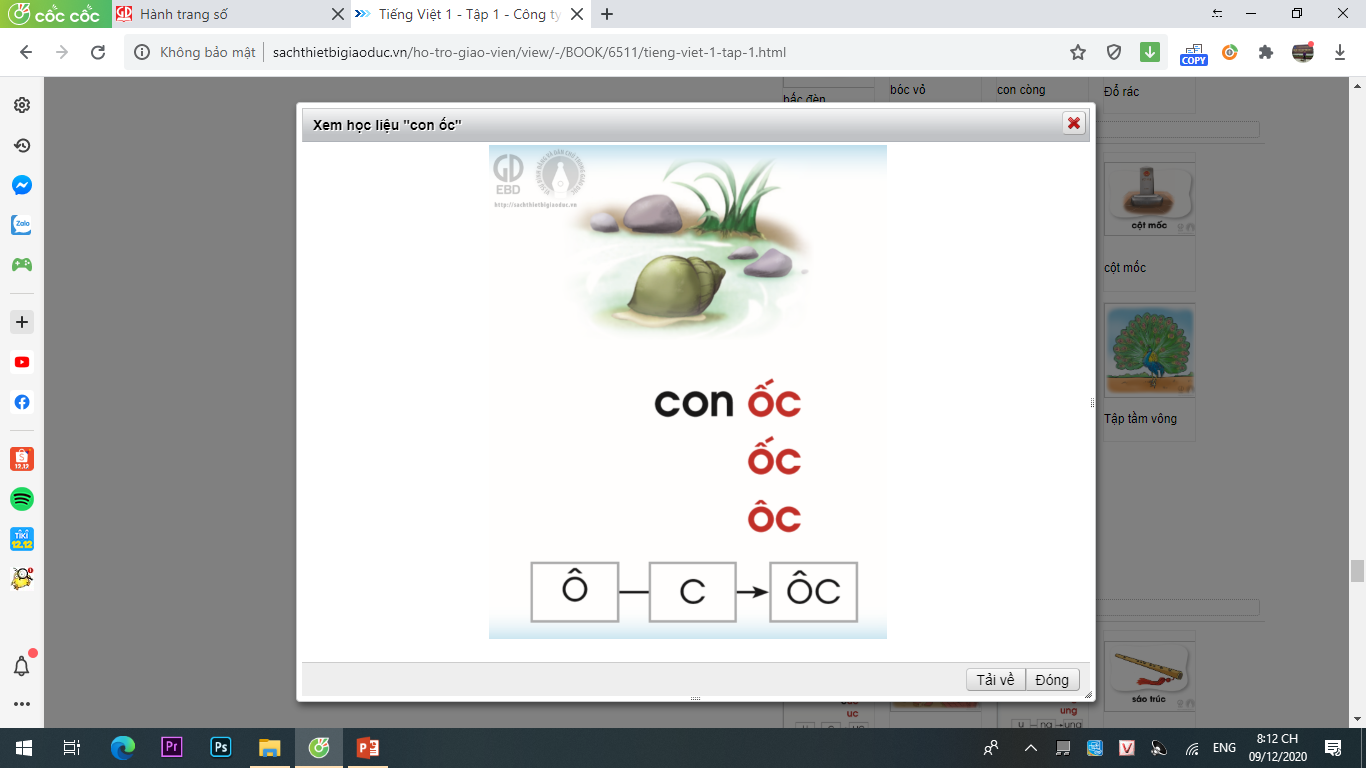 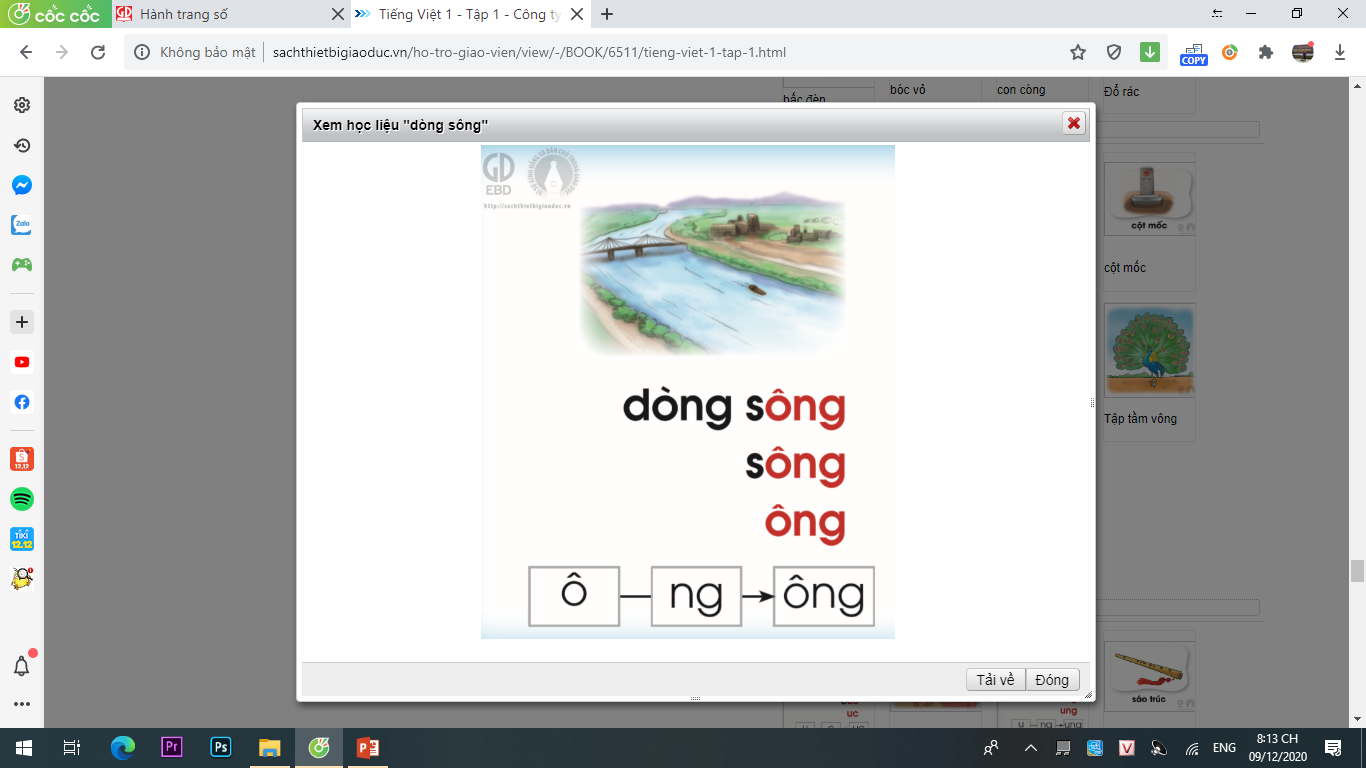 dòng sông
con ốc
sông
ốc
ôc
c
ô
ôc
ông
ng
ông
ô
ôc
c
ô
ô
ng
ông
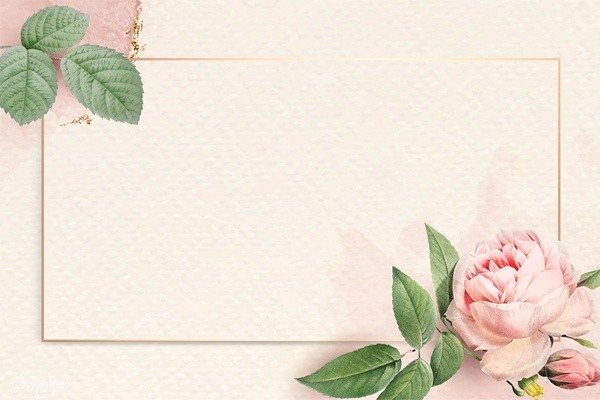 Đọc từ 
ứng dụng
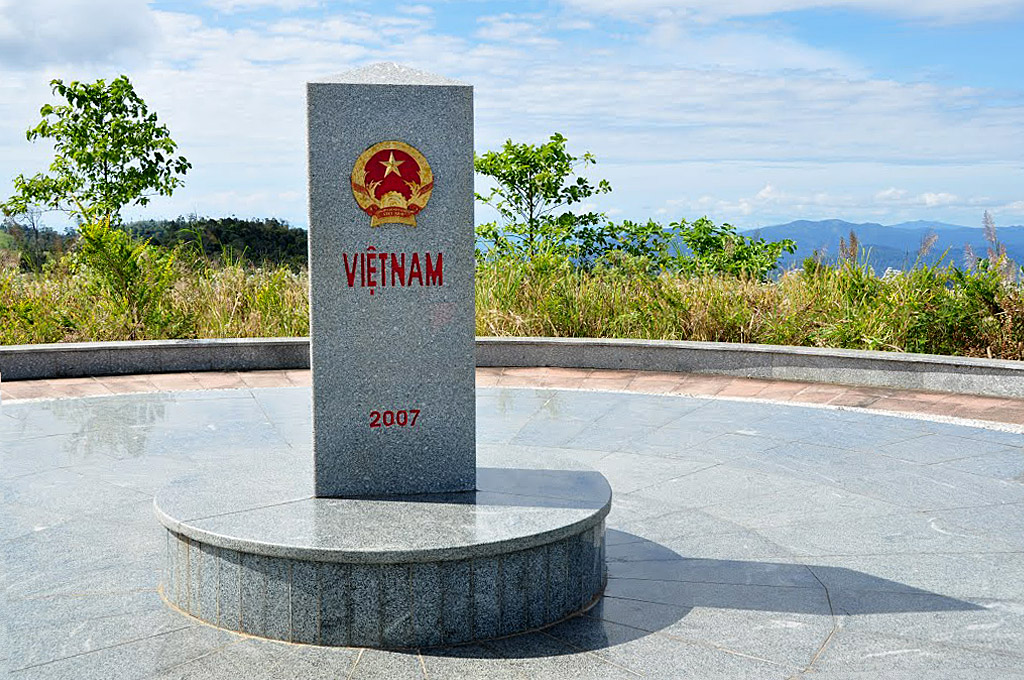 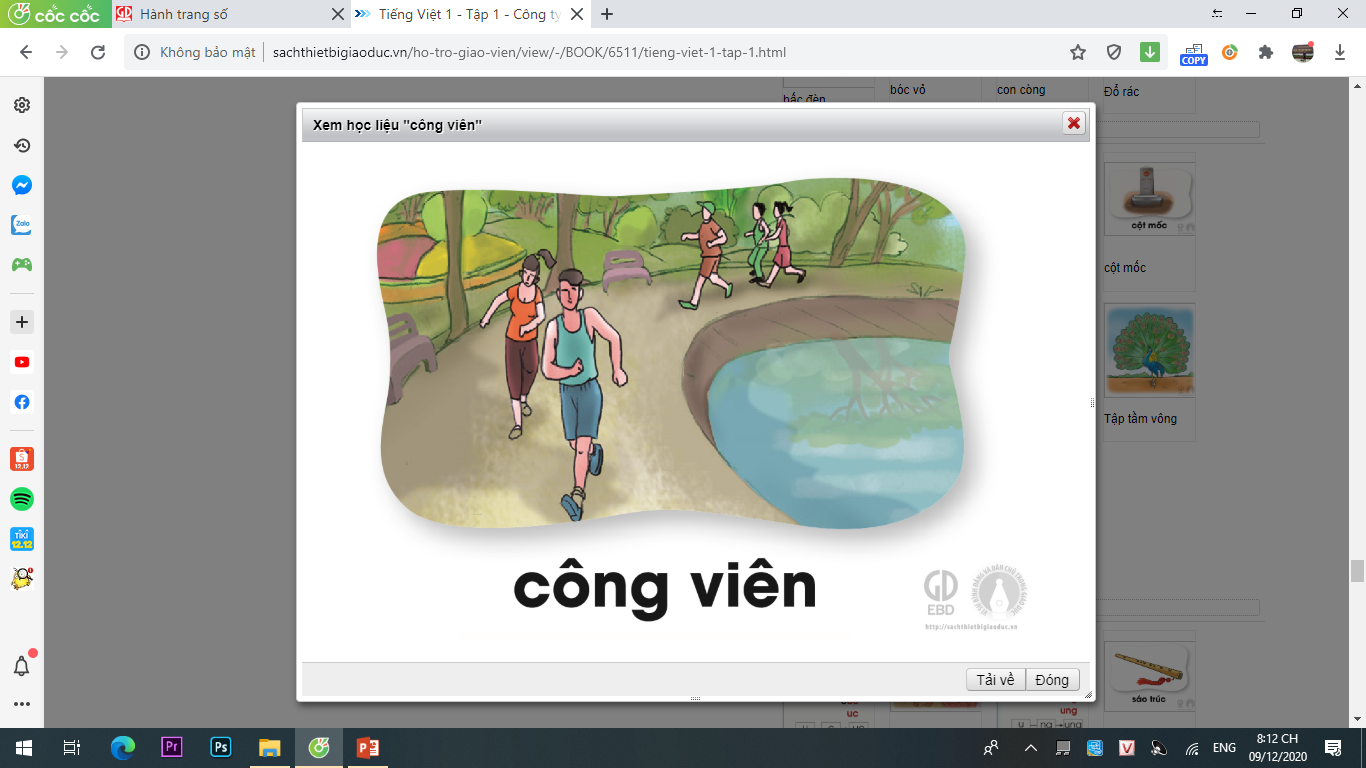 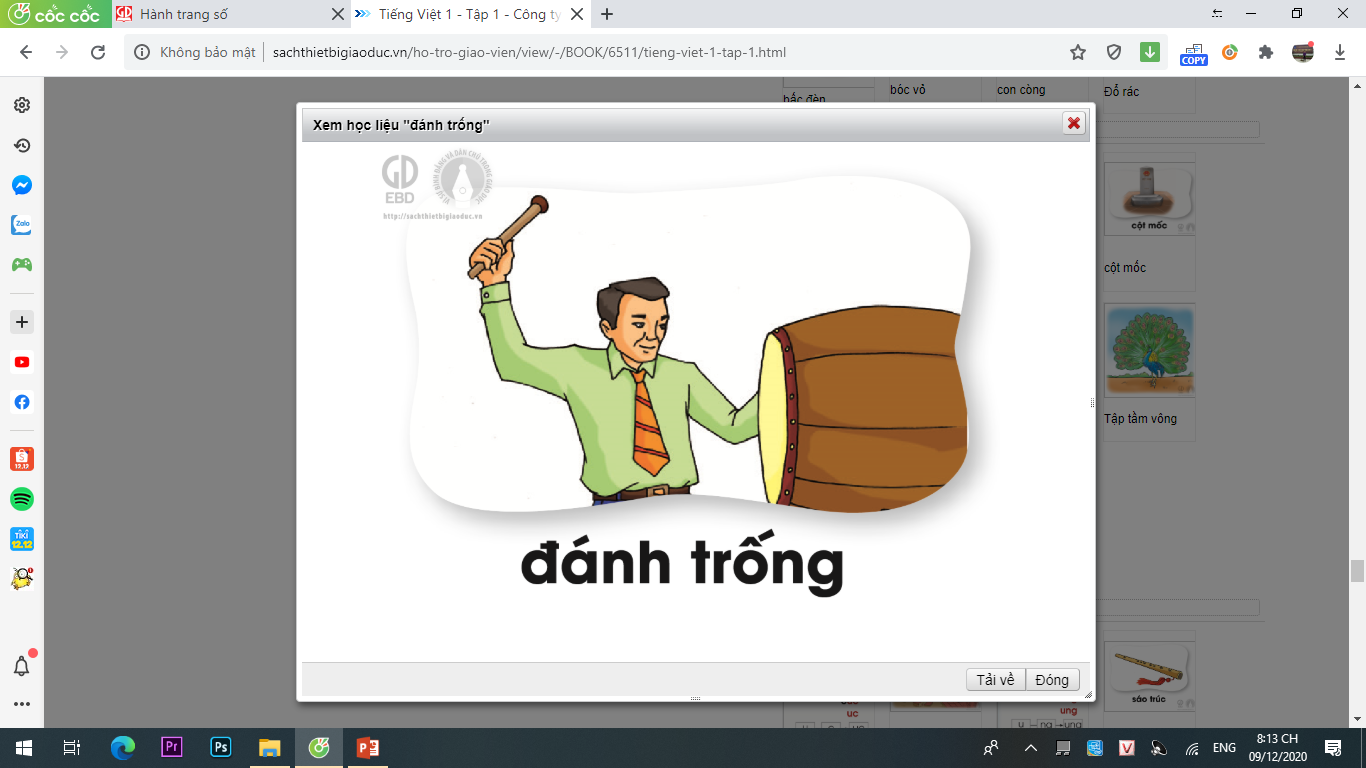 ông
đánh trống
ông
công viên
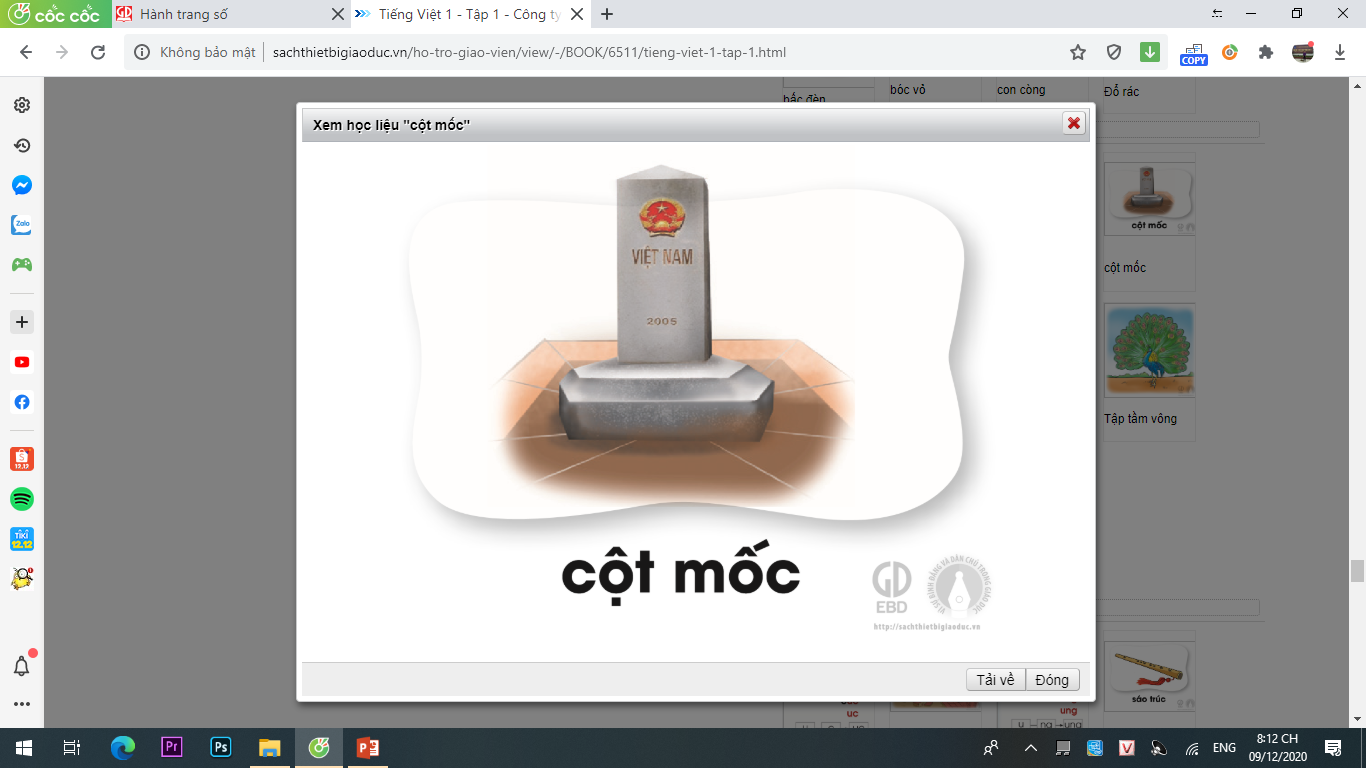 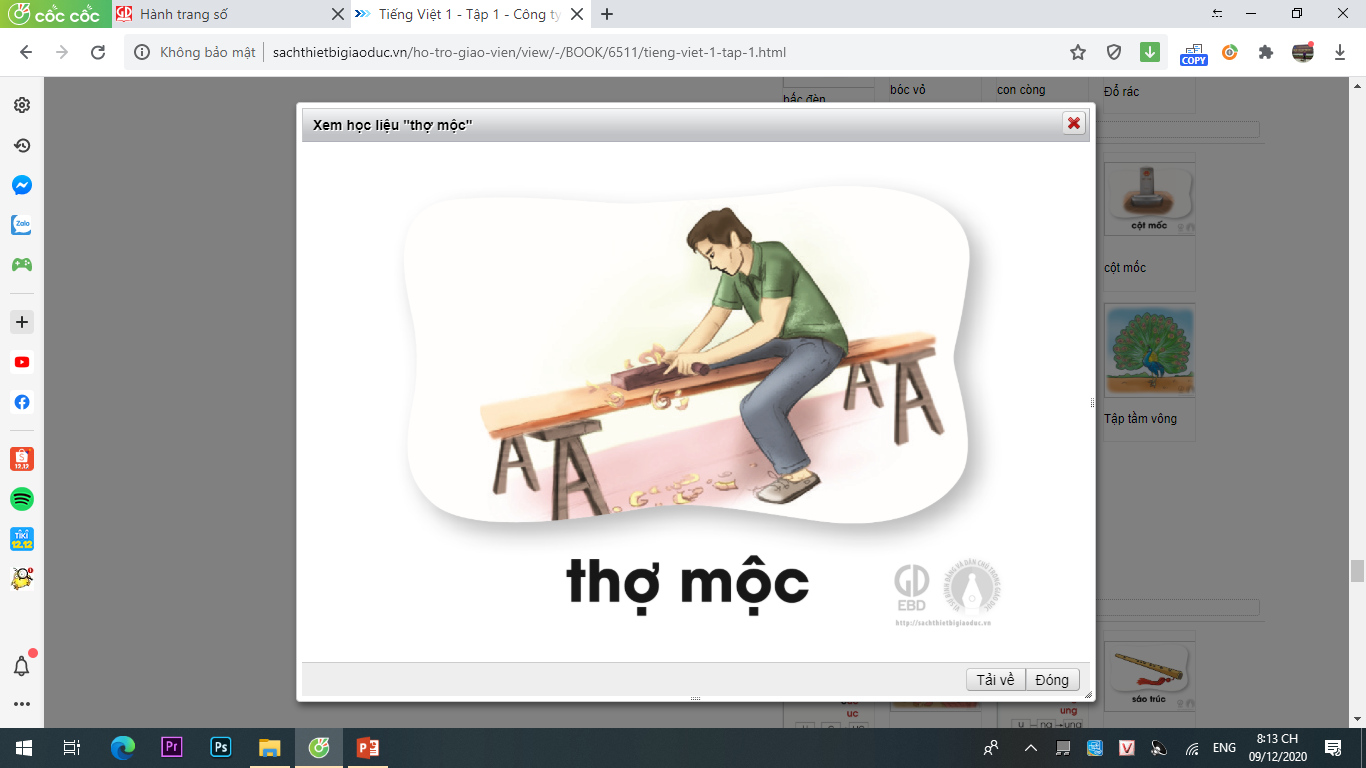 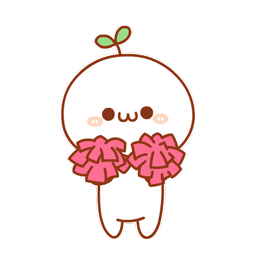 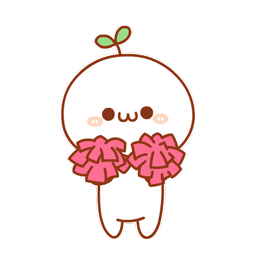 ôc
ôc
cột mốc
thợ mộc
Thư giãn
Tạo tiếng
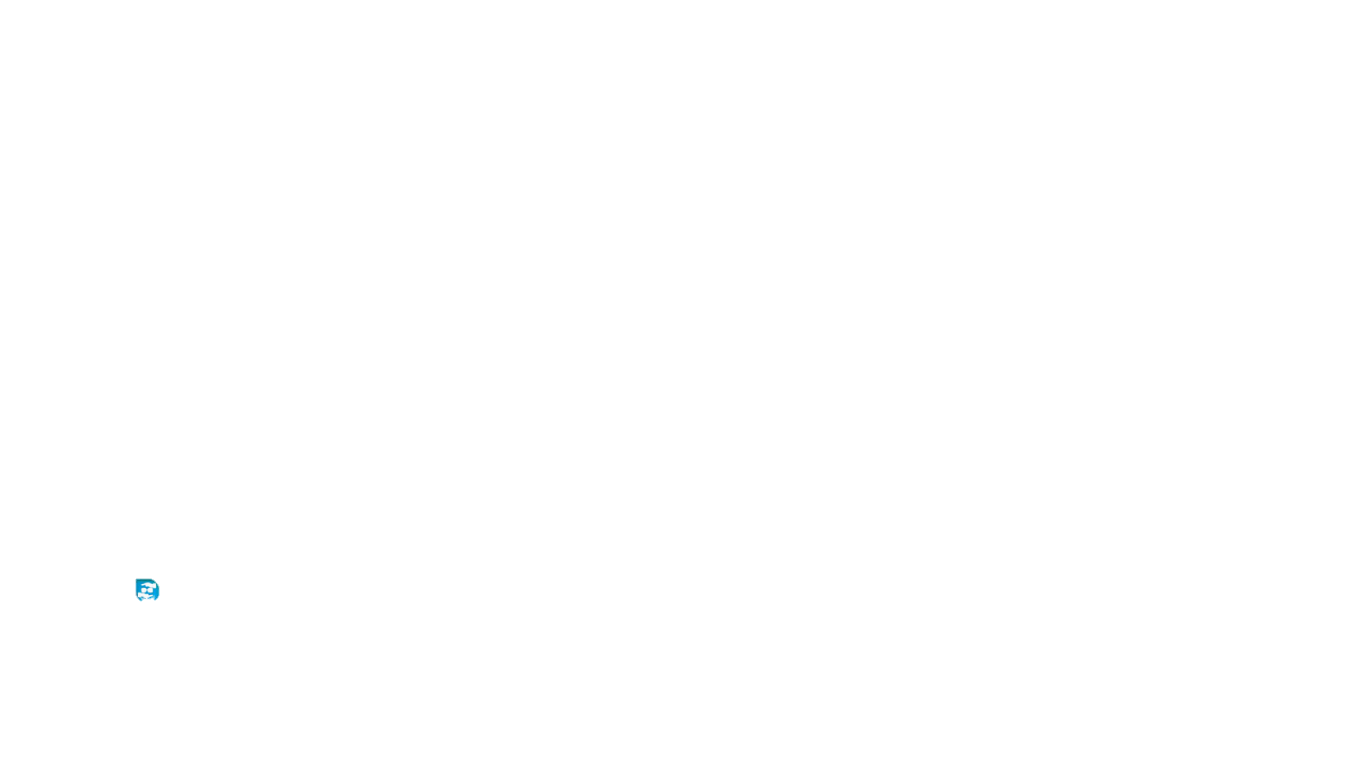 ông
c
ông
công
ôc
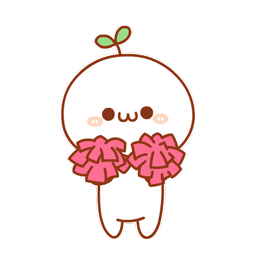 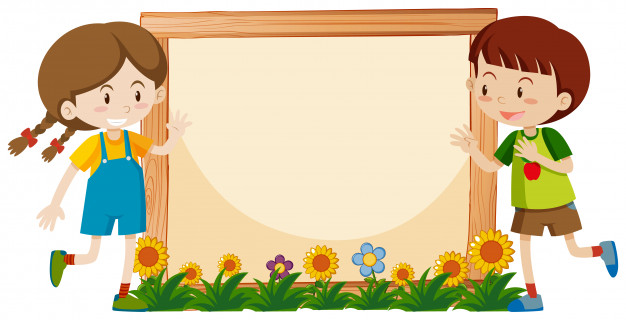 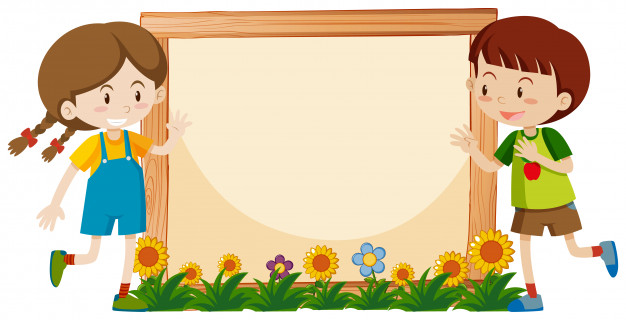 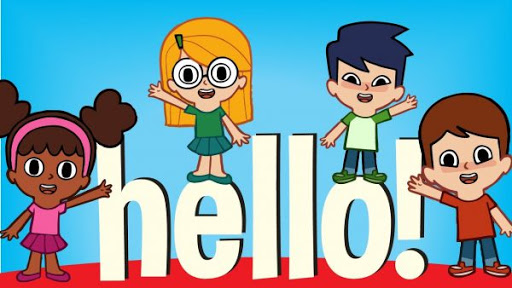 Bài 71:
ông ôc
        Tiết 2
ông
ôc
dòng sông
con ốc
cột mốc
công viên
thợ mộc
đánh trống
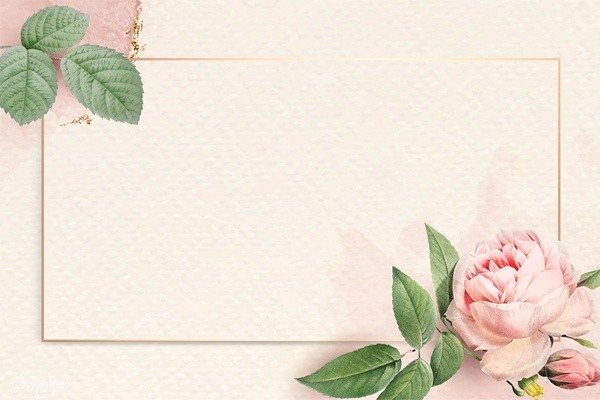 Đọc bài 
ứng dụng
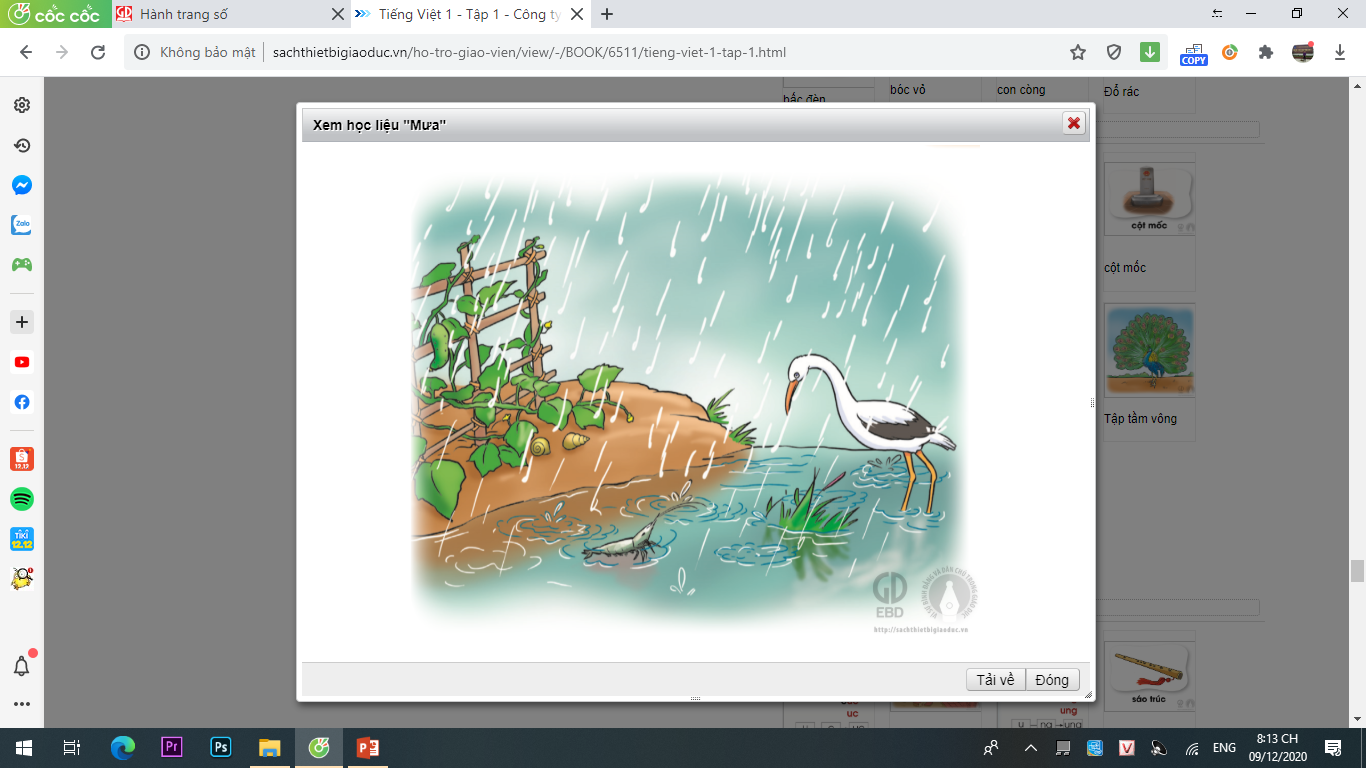 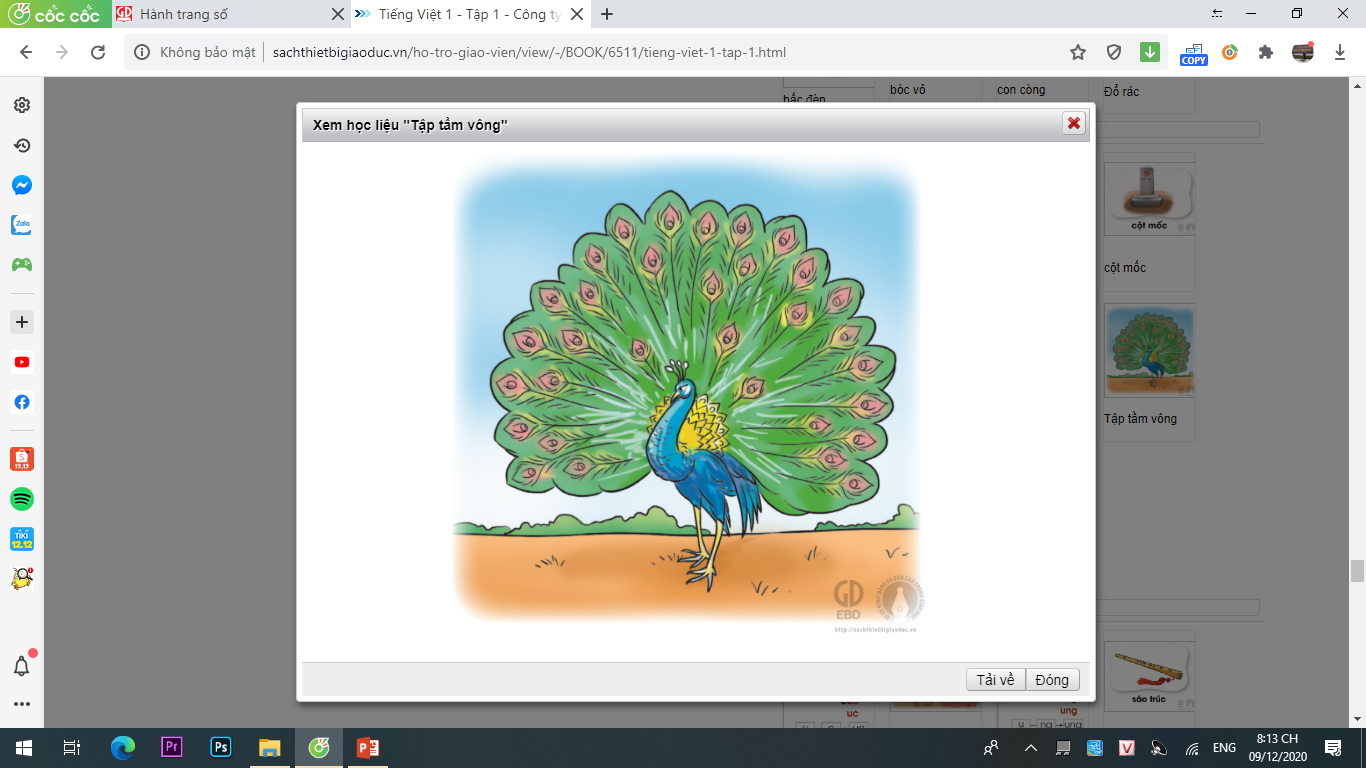 Tập tầm vông
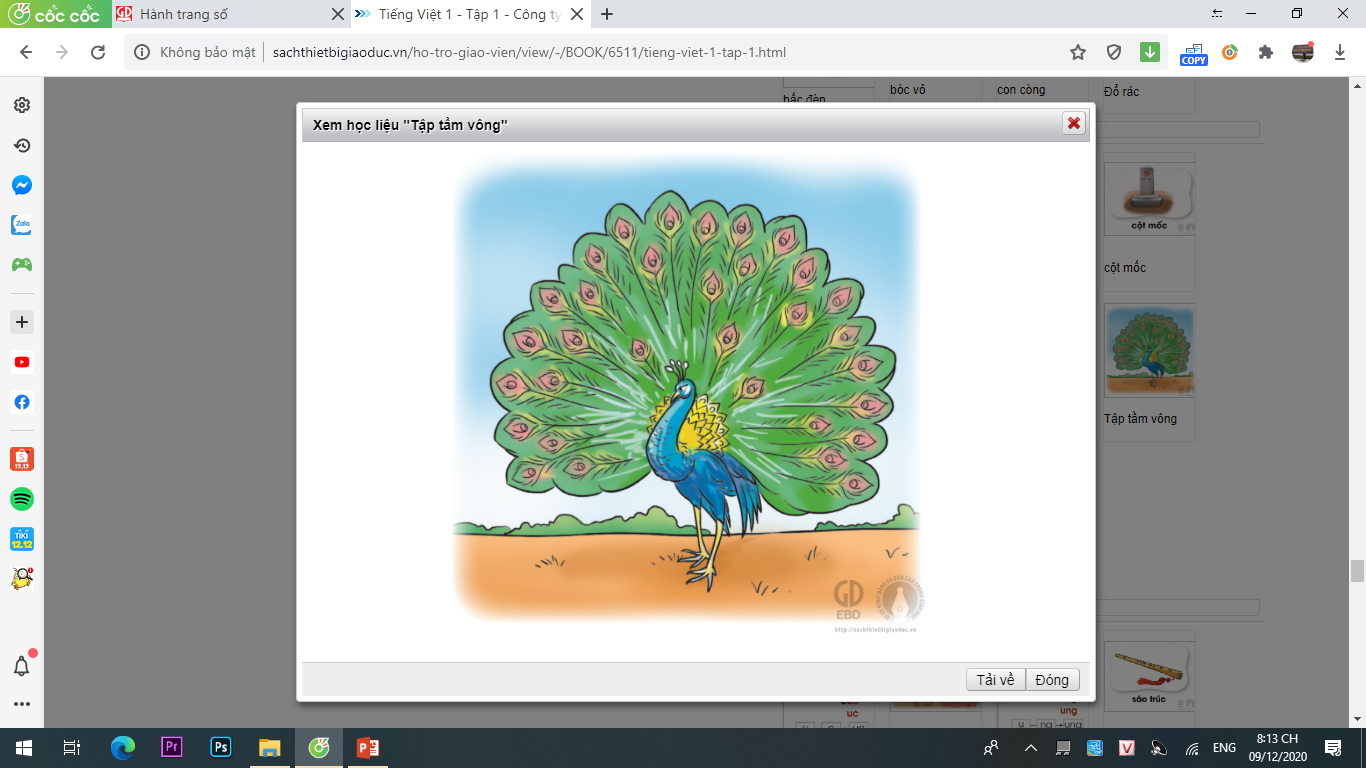 Tập tầm vông
Con công hay múa
Nó múa làm sao
Nó rụt cổ vào
Nó dang cánh ra
Tập tầm vông
Con công hay múa.
ông
ông
Hai bài trên có tên các con vật nào?
Mưa
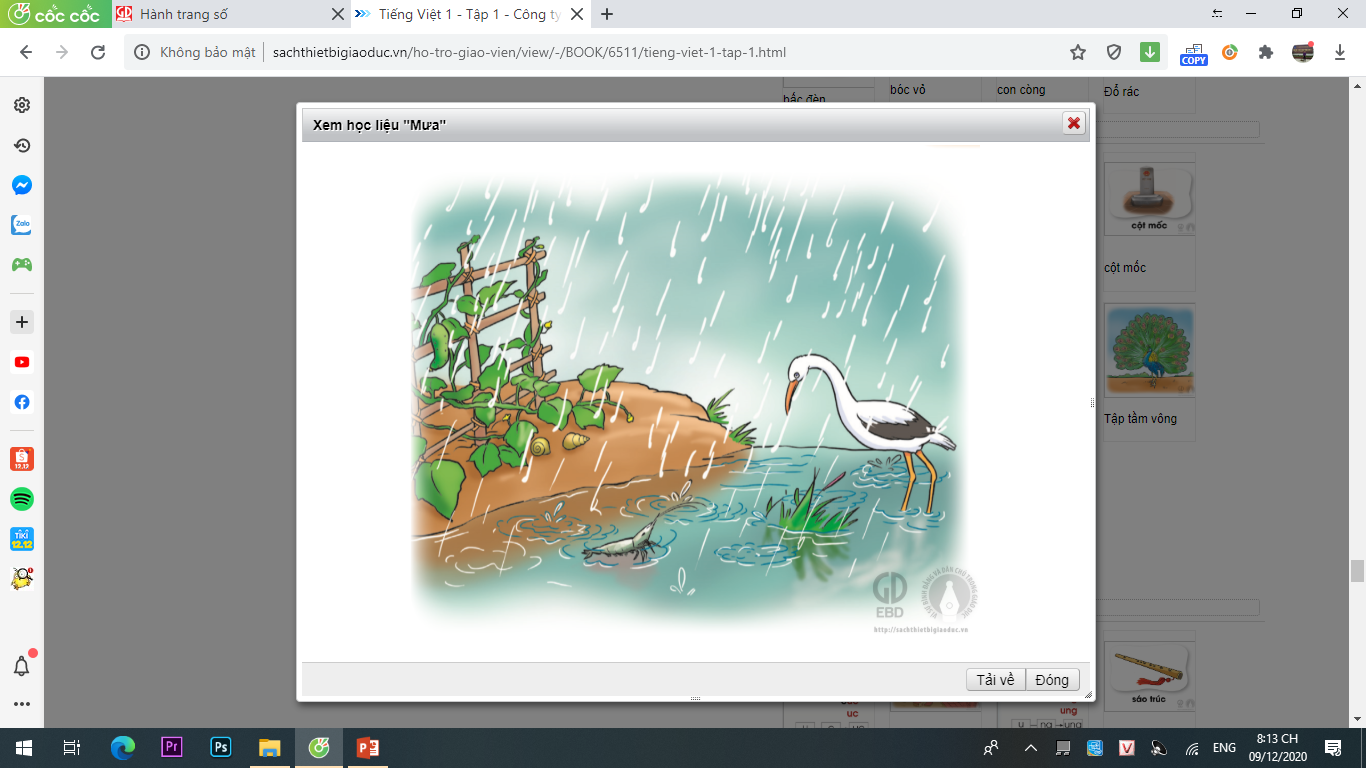 Mưa
Con ốc nằm co
Con tôm đánh đáo
Con cò kiếm ăn
          Theo Đồng dao
ôc
ông
Thư giãn
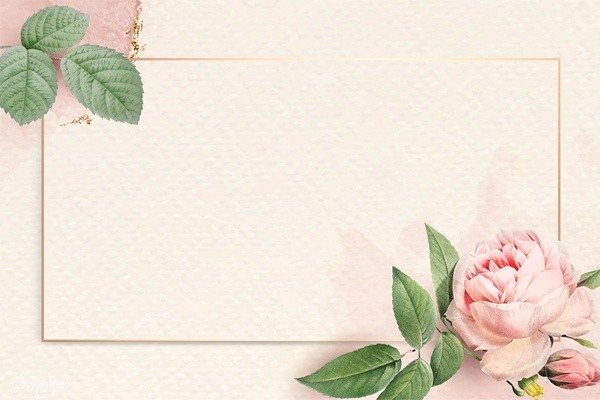 Viết
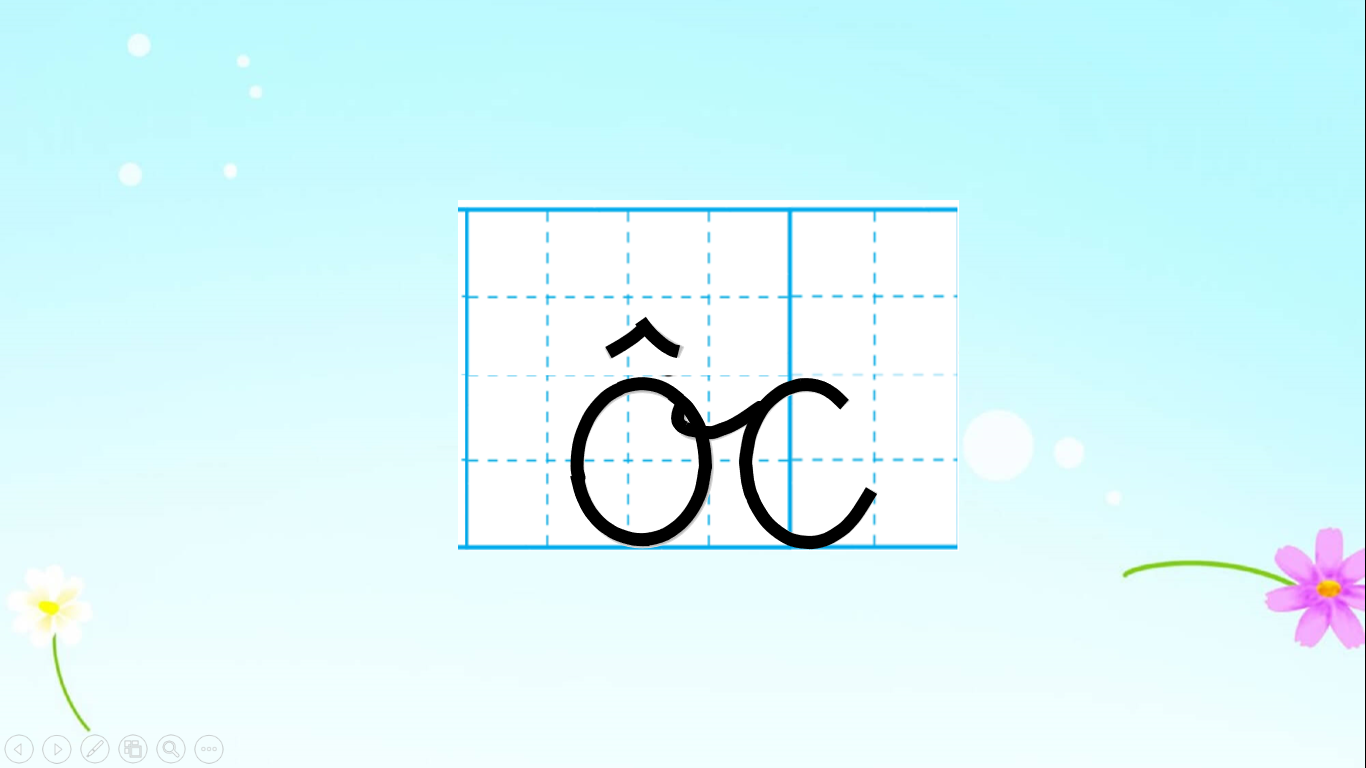 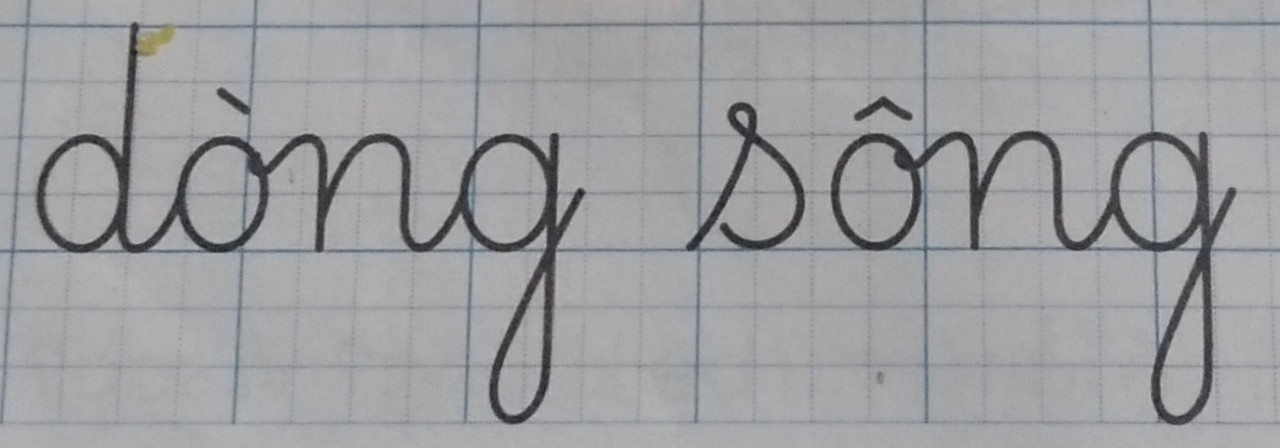 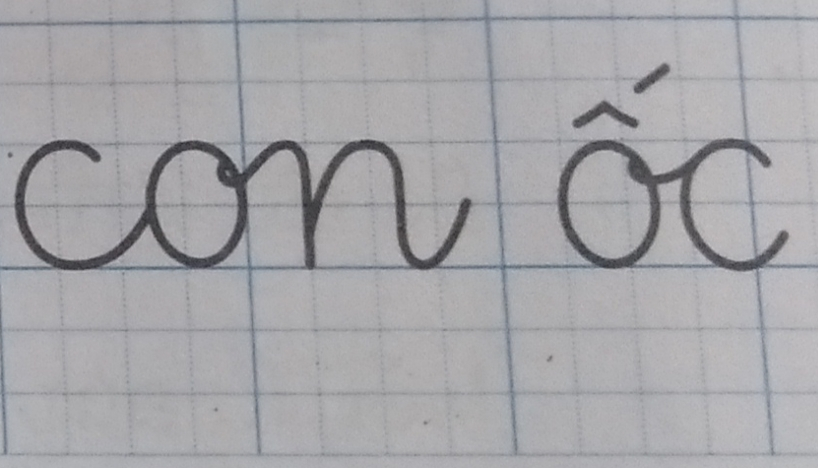 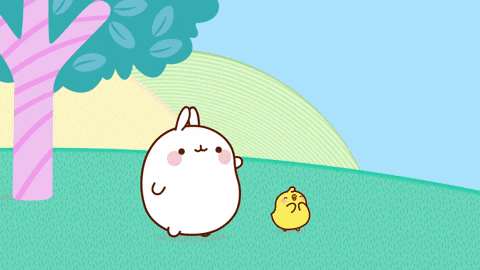 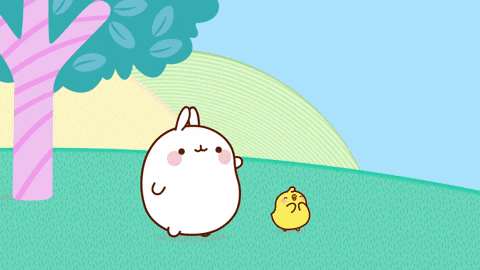 CHÚC CÁC EM HỌC GIỎI!
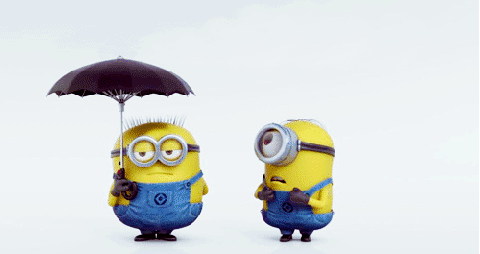